Global perspectives on COVID-19Breaking the Vicious Cycle in Africa- Health Consequences - Economic Impact
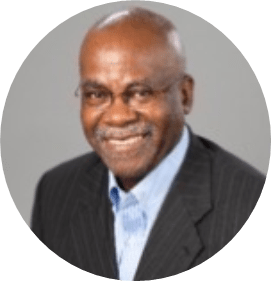 Yele Aluko, MD, MBABAChief Medical Officer
My experience
25 years practicing Interventional Cardiologist, Physician Executive
Currently 4 years Healthcare management Consultant 
Chief Medical Officer, EY
Member, EY Global COVID-19 pandemic response team
Member, EY US COVID-19 business enterprise resiliency team
Leader, EY US COVID-19 Identify, Trace, Respond (ITR) Solution team
Authored EY’s Point View on 
COVID-19 workplace diagnostic testing strategies
Page 2
COVID-19 has placed significant pressure on global economies and health systems
Country
No. of cases
No. of deaths
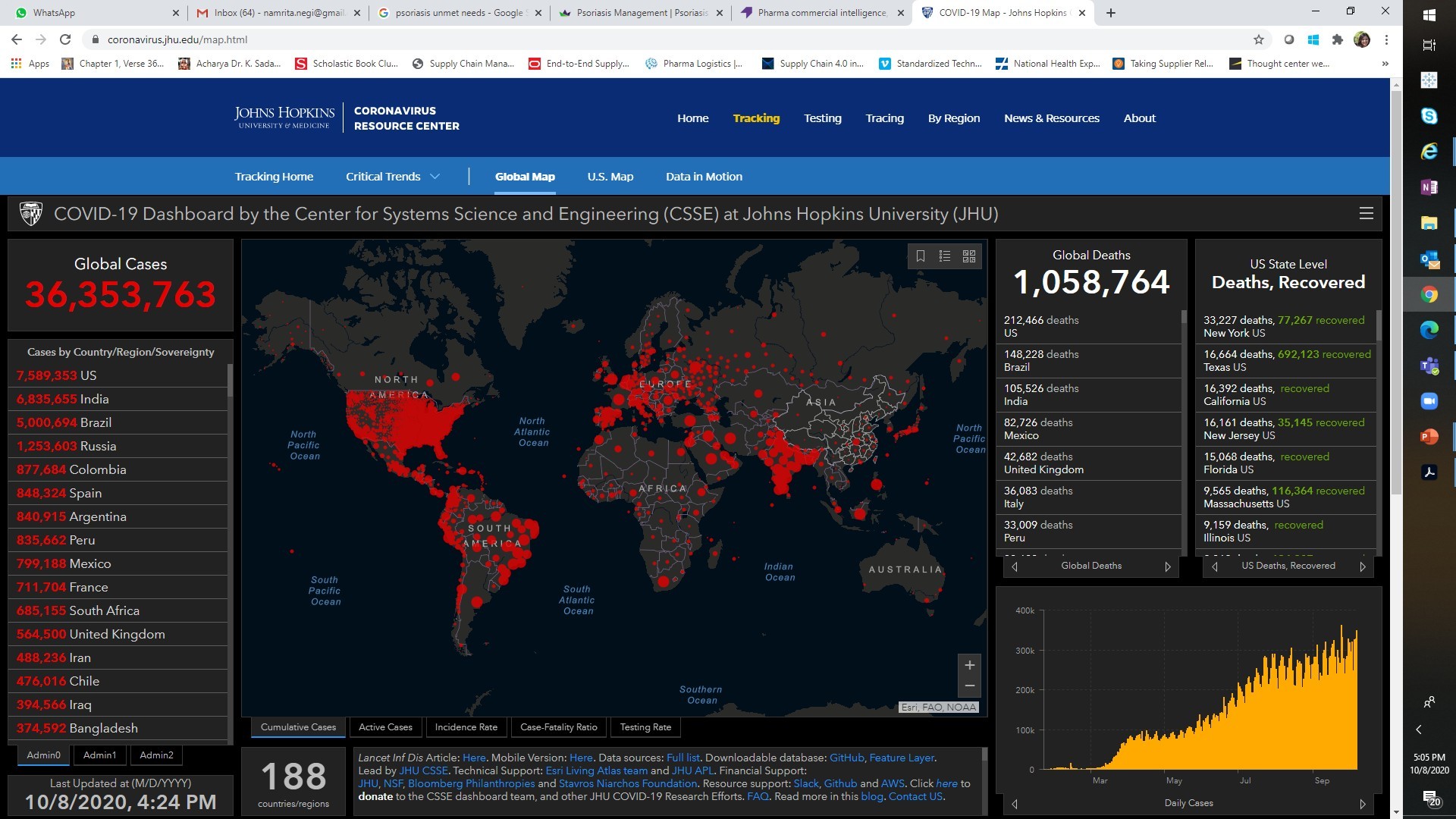 COVID-19 cumulative cases across the world
United States
7.6 million
212k
India
6.8 million
105k
Africa
1.5 million
37k
Brazil
5 million
148k
Source: John Hopkins University
Page 3
The incidence and mortality impact has varied across the world The US, Brazil and India demonstrate leading indices and upward trajectories
Source: John Hopkins University
Page 4
COVID-19 in Africa has been less deadly than initially projected
Source: Africa CDC
Page 5
The global economic impact from COVID-19 is severe. Africa has not been spared
-5.2%
Decline in global economic growth this year, more than in the past eight decades
-3.3%
Economic activity in the Sub-Saharan African region is expected to contract by 3.3% in 2020
By the end of 2021, the region's real gross domestic product (GDP) per capita will likely regress to its level in 2007
-10.9%
GDP decline from previous year for OECD countries, 2020 Q2
COVID-19 could push up to 40 million people into extreme poverty, erasing at least five years of progress in fighting poverty
150m
people could slip into extreme poverty by late next year
Source: WorldBank, Eurostat
Page 6
COVID-19: several lessons to be learned. How will Africa react? Are these imperatives for Africa’s post pandemic new normal?
Leadership and governance matter
Urgency to prioritize in country health system and public health infrastructure, and care delivery competency
Opportunity to accelerate digital transformation
Need for global strategy, infrastructure and logistics to support equitable distribution of drugs and vaccines
Page 7
EY | Assurance | Tax | Strategy and Transactions | Consulting


About EY
EY is a global leader in assurance, tax, transaction and advisory
services. The insights and quality services we deliver help build trust and confidence in the capital markets and in economies the world over. We develop outstanding leaders who team to deliver on our promises to all of our stakeholders. In so doing, we play a critical role in building a better working world for our people, for our clients and for our communities.

EY refers to the global organization, and may refer to one or more, of the member firms of Ernst & Young Global Limited, each of which is a separate legal entity. Ernst & Young Global Limited, a UK company limited by guarantee, does not provide services to clients. For more information about our organization, please visit ey.com.

© 2020 EYGM Limited.
All Rights Reserved.


ey.com
Thank you